Мастер класс
Применение технологии проблемного обучения
 для развития познавательных  способностей учащихся начальных классов






Машанина Светлана Николаевна
МОУ «Средняя общеобразовательная  школа №4»


Г. Луга
Чтение без размышления – пустое занятие
И.А.Крылов
Я работаю в артели
 У корней мохнатой ели,
 По буграм тащу бревно – 
 Больше плотника оно.
Самолётик лёгкий быстрый
 Над цветком летит душистым.
 Крылья, хвостик и глаза.
 Это чудо ...
МУРАВЕЙ
Стрекоза
Синквейн (пример)
1.  Зима   2. Морозная, снежная                                                                       
   3. Наступила, заморозила, заблестела   4. Зимушка – зима, волшебная пора.   5. Новый Год!
Самооценка
Оцените своё отношение к работе на мастер – классе с помощью смайлика
Мне было интересно – весёлый смайлик
Мне было не интересно – грустный смайлик
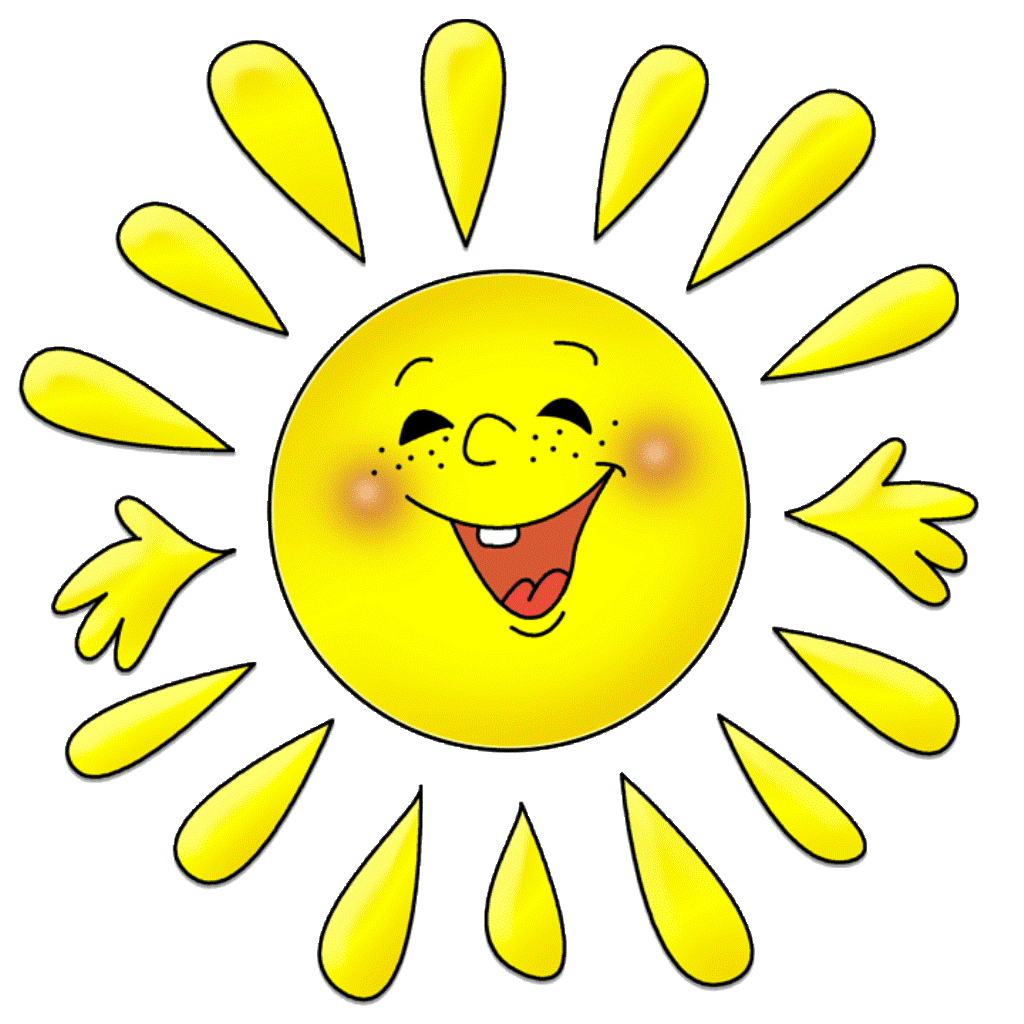